ACCESSOIRES PC
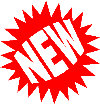 Drakkar Skåne
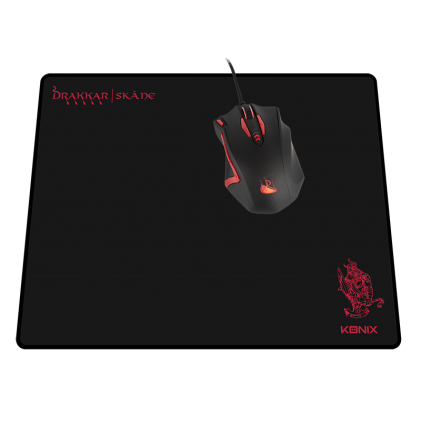 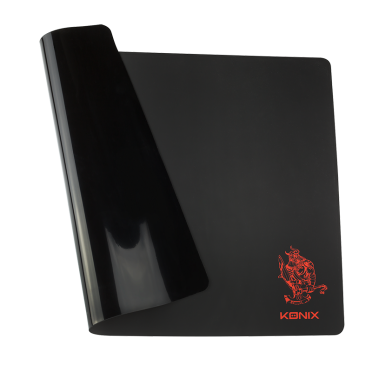 Caractéristiques techniques : 
Surface en silicone 3D ultra fine 
Base antidérapante pour un meilleur contrôle de jeu
Robustesse apportant une longévité et supprime les effilochements du tapis
Revêtement protecteur pour une facilité de nettoyage
Taille de 400x300x1mm pour une surface de jeu maximale
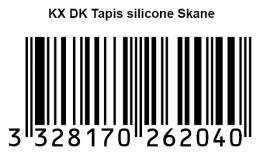 Ref Innelec : 61881197828	
Gencod :       3328170262040	
Deee :            0,00 €
Prix public généralement constaté : 19,99 €
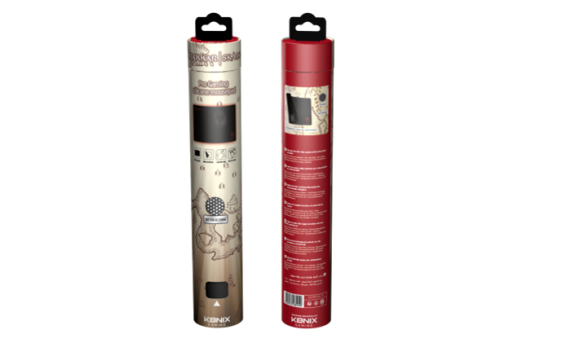 PRIX PUBLIC CONSEILLÉ
29,99€